Guidance for Video/Audio in PowerPoints
1. Open the folder and copy all the files.
2. Paste the copied files into a new folder.
3. Open the PowerPoint file, enable editing and enter presentation mode (start the slide show).
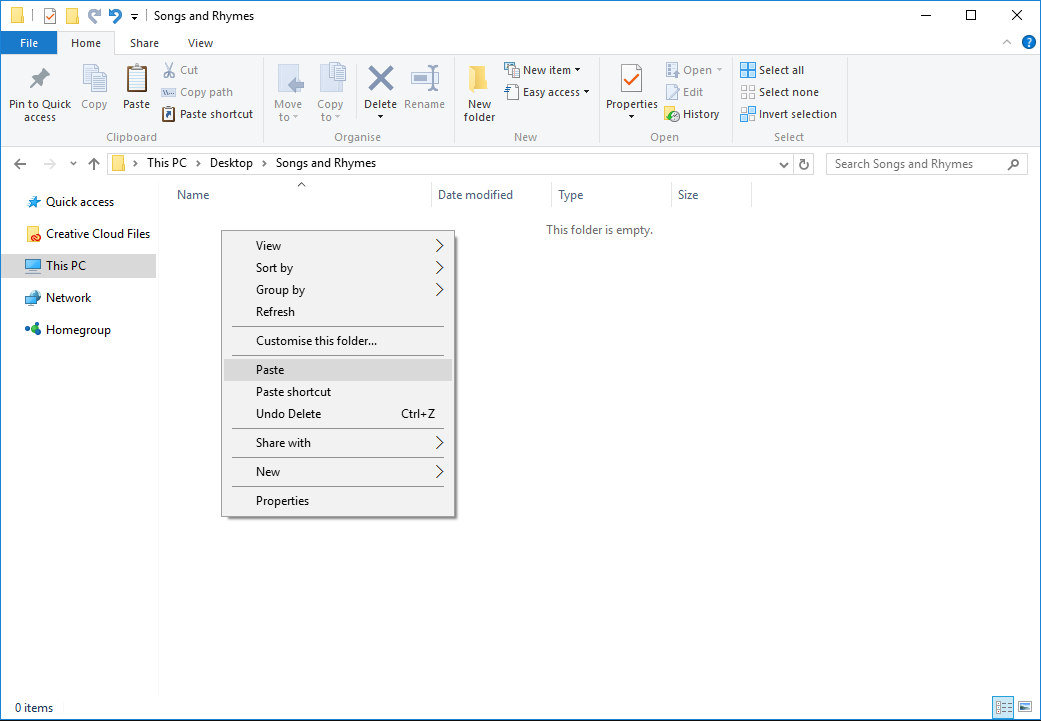 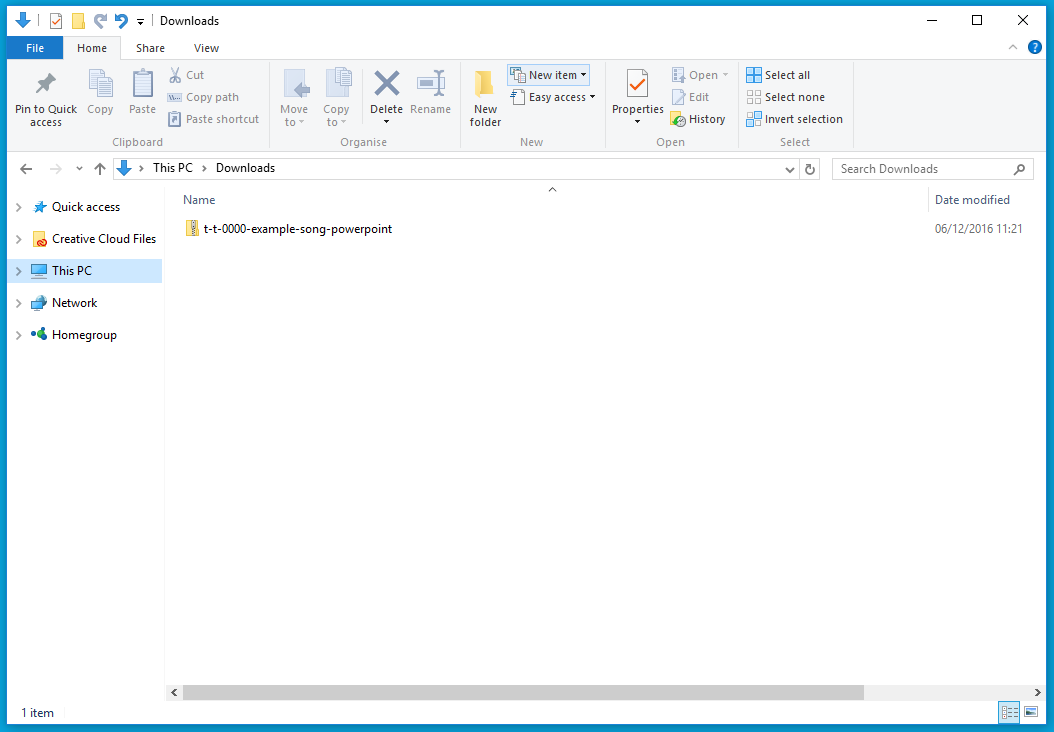 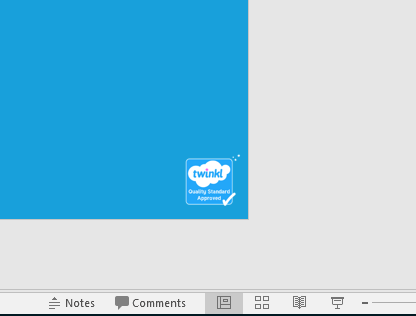 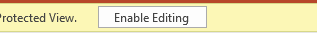 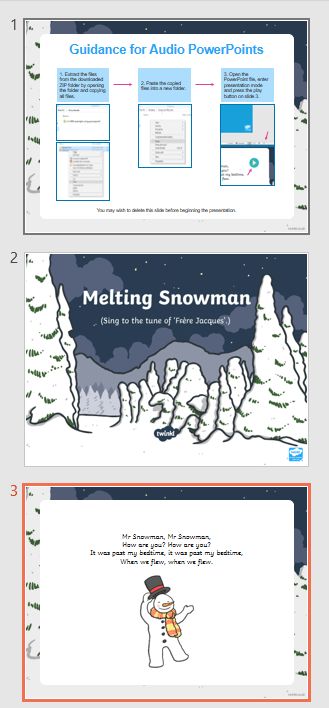 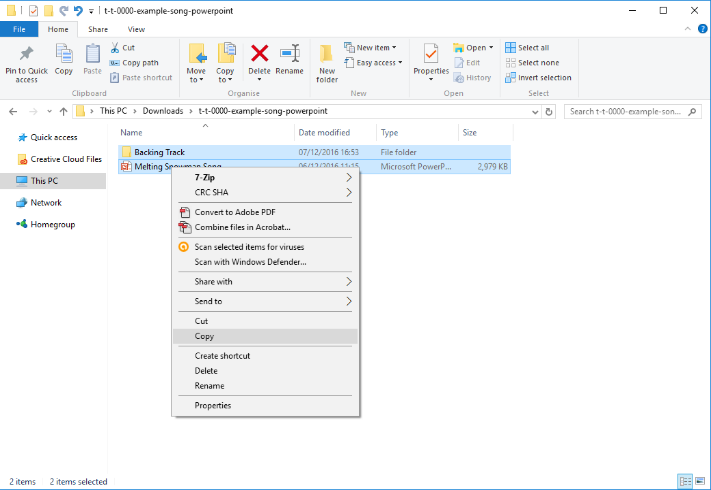 Please note the embedded audio may not be compatible with early versions of PowerPoint.
You may wish to delete this slide before beginning the presentation.
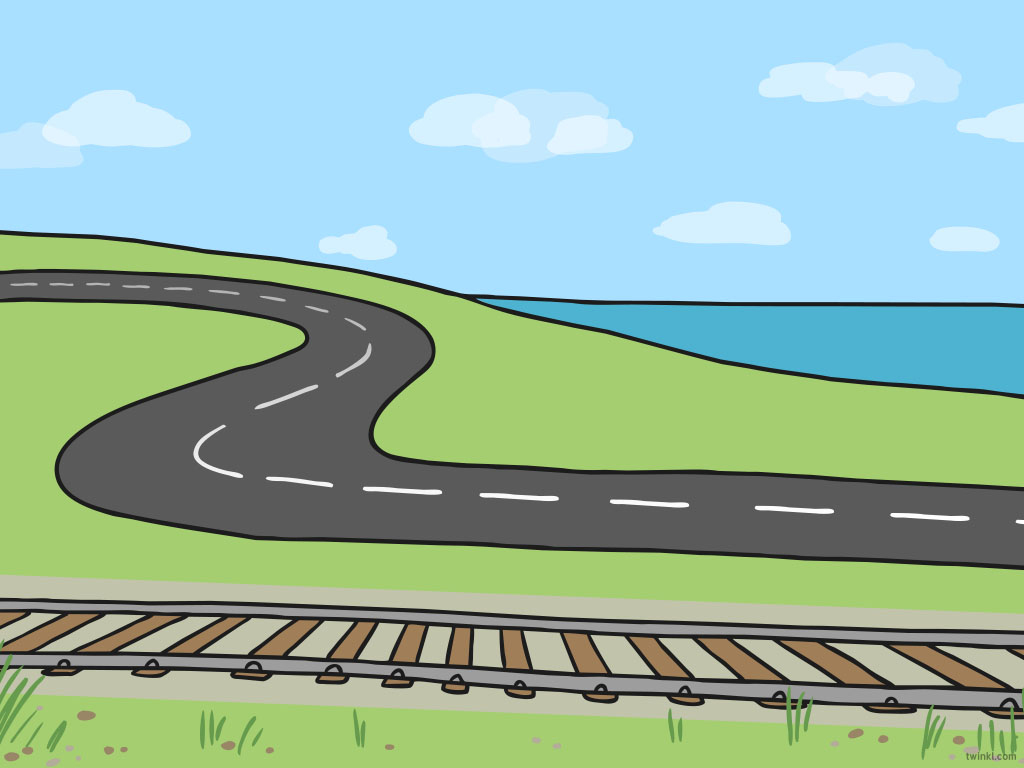 Click on an image to watch the video
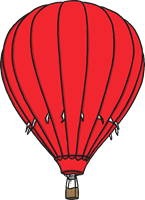 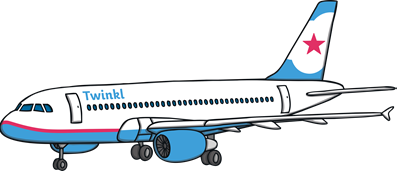 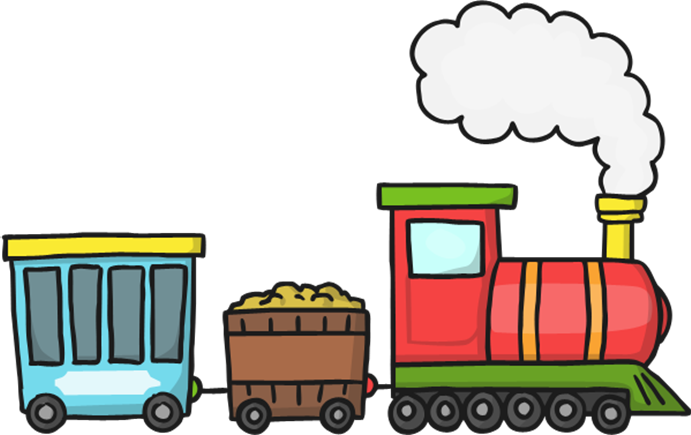 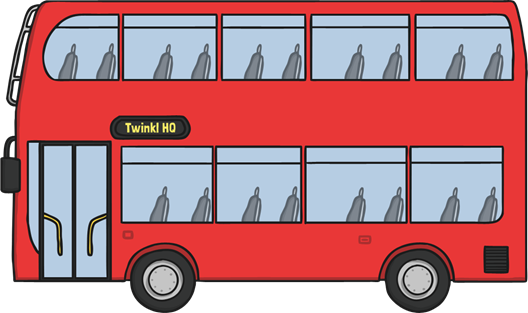 Steam Train
Aeroplane
Bus
Hot-Air Balloon